KAIZEN NO :- 16
ACTIVITY
KK
QM
PM
JH
SHE
OT
DM
E&T
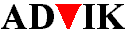 KAIZEN  IDEA SHEET
P15
TPM CIRCLE NAME:  Achiever
LOSS NO. / STEP
DEPT :- MACHINE  SHOP
RESULT AREA
P
Q
A,B,C
C
D
S
M
CELL:-  Oil Pump
CELL NAME:- A312 Body
MACHINE / STAGE :-   Brother Machine
OPERATION  :-  Machining.
KAIZEN THEME :  To Reduce Manpower.
IDEA :- Lay out Change.
COUNTERMEASURE :- High Cycle time Product Machine Arrange in one Area (Location).
BENCHMARK
2operator for 2machine
Problem / Present Status :-
In Present Lay Out Low Cycle time Product Brt Machine Available in front of High Cycle time Product FRD Machine due to this we required 2 separate operator for Machine.
TARGET
1operator for 2machine
After
KAIZEN START
10.05.2016
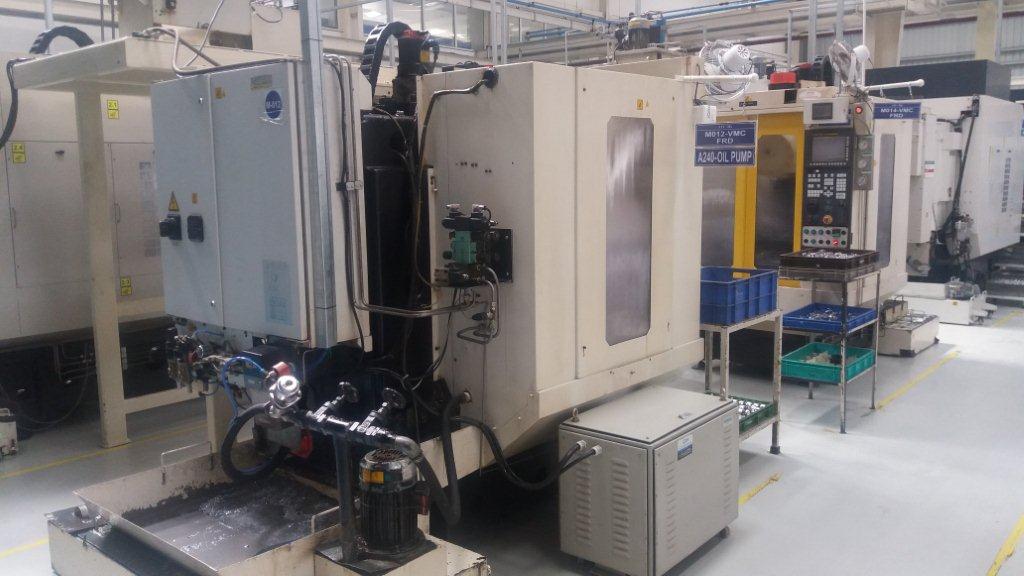 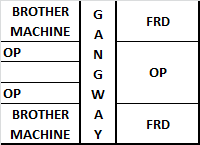 KAIZEN FINISH
15.05.2016
TEAM MEMBERS  :
Umesh Pimple,  Dilip Phapale , Sachin C.
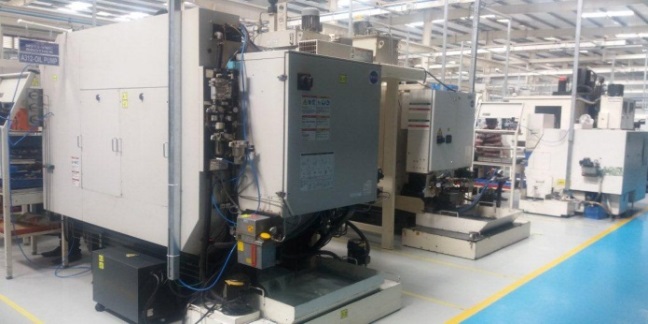 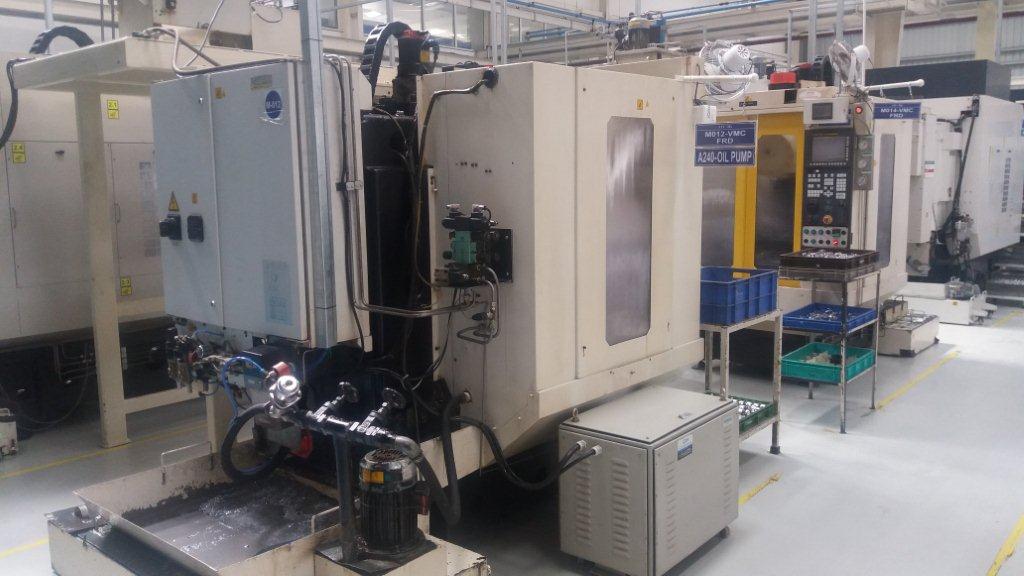 BENEFITS :-
1)Increases productivity man/day
2)Manpower Cost save 1/shift
KAIZEN SUSTENANCE
Brother machine
FRD machine
FRD machine
WHY - WHY ANALYSIS :- 
Why1 :- Separate operator for Separate Machine. 

Why2 :- Operator Unable to Run Both Machine. 

Why3 :-  Low  & High combination cycle time Product machine Arrangement in Lay Out.
WHAT TO DO:-  N.A

HOW TO DO:-  N.A
RESULT :-

1) Manpower Saving  1/Shift.
2) Manpower Cost Reduction.
ROOT CAUSE :- Low  & High combination cycle time Product machine Arrangement in Lay Out.
REGISTRATION NO. & DATE : 15.05.2016
SCOPE & PLAN FOR HORIZONTAL DEPLOYMENT
REGISTERED BY :-  Umesh Pimple
SR.
NO.
CELL
TARGET
RESPONSIBILITY
STATUS
MANAGER’S SIGN :-  D. Y. Pawar
All 04
FRD
15.5.16
1
Comple
te.
SC